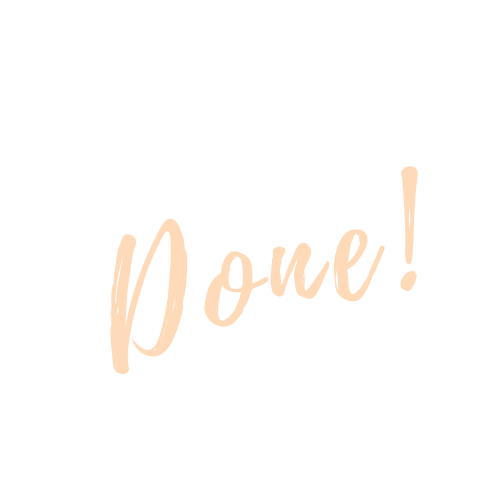 Book-Writing Cohort
With Dr. Rhonda Alexander
FINAL SESSION
CONGRATULATIONSYOU DID IT!
EDITING
Self-Editing – Take a break, read through with “fresh eyes”
Peer Editing – Ask a friend to do a read-through for you
Contact a professional editor
Recommended: Doctored, LLC
   www.doctored-editorial.org 
   Dr. Angerina Jones
COVER DESIGN
Canva
Professional graphic artist
   Mykahl Raphael  (@mykahlraphael)
    mykahl@hotmail.com
PUBLISHING
Self-Publishing
KDP (kdp.amazon.com)
Barnes & Noble (press.barnesandnoble.com)
Apple Books (itunespartner.apple.com)
Publisher
Spirit-Filled Creations
   Monique Anderson     
   (www.spiritfilledcreations.com)
MARKETING
Organic Marketing on social – Don’t sell. Build anticipation & engagement first.
Canva
Mockups
Smart Mockups (www.smartmockups.com)
DIY Book Design (https://diybookcovers.com/3Dmockups) 
Professional Marketing Strategist – Get help planning and executing your social media marketing strategy
Belle Niba - Ubora Marketing (belle.niba@uboramarketing.com)